برنامج بناء التحالفات للتقدّم والتنمية والاستثمار المحلي (بلدي-كاب)
BALADI CAP
Gender – Part 1الجندرية – الجزء الاول
Beirut, October 1, 2020
Trainer: Dr. Dima Dabbous
” تم تطوير هذه المنشورة بفضل دعم الشعب الأميركي من خلال الوكالة الأمريكية للتنمية الدولية (United States Agency for International Development – USAID) 
 محتويات هذه المنشورة هي مسؤولية MSI، ولا تعكس بالضرورة وجهة نظر او اراء الوكالة الأميركية للتنمية أو حكومة الولايات المتحدة"
10/1/2020`1
1
Gender Trainingأهداف الورشة
1-ما هو الجندر؟ الفرق بين الجنس والجندر 
2-المساواة الجندرية
3-العدالة الجندرية
4-تكافؤ الفرص
5-تكافؤ فرص العمل مقابل التمييز الايجابي
6-ادماج النوع الاجتماعي
7-الميزانية الجندرية والتحليل الجندري
10/1/2020
FOOTER GOES HERE
2
Gender & the burning question
ما هو السؤال الذي تتحرق/ين لطرحه فيما يتعلق بالجندر؟
10/1/2020
FOOTER GOES HERE
3
الفرق بين الجنس والجندر
هل هذه المقولة ترتكز على الجنس أو الجندر؟

1.النساء يلدن أطفالاً بعكس الرجال
2.الفتيات الصغيرات ناعمات، الصبيان يتمتعون بالخشونة
3.النساء ترضعن الأطفال، الرجال يستخدمون زجاجة الأطفال
4.معظم عاملي البناء في الأردن رجال
5.صوت الرجال يتغير في سن البلوغ، بعكس النساء
6.رياضة الملاكمة للرجال
7.النساء يحضن
10/1/2020
4
مفاهيم الجندر:الجندر والجنس
الجنس
. يشير الى الفروقات الفيزيولوجية بين النساء والرجال

. يحدد عند الولادة

. لا يتغيّر (دون عملية جراحية)
10/1/2020
5
مفاهيم الجندر:الجندر والجنس
الجندر
. يشير الى الفروقات الاجتماعية بين الرجال والنساء (النوع الاجتماعي)

. تحدده عوامل اجتماعية: التاريخ، الثقافة، الأعراف والتقاليد، الدين، الخ...

. يرتكز على التنشئة الاجتماعية للفتيات والفتيان، ويحدد الأدوار، المسؤوليات، الفرص، الامتيازات، القيود، التوقعات التي تختلف من ثقافة/مجتمع الى أخر/ى
10/1/2020
6
مفاهيم الجندر:الجندر والجنس
لا يتغير مع الزمان والمكان	     			         يتغير مع الزمان والمكان
                                تحدده الطبيعة               	                   يحدّده المجتمع منذ الولادة
     يُكتسب                                                        يولد مع الانسان            
يظهر كفارق جسدي          	                	                 يظهر من خلال التصرفات  				
مجموعة صفات ثقافية، اجتماعية،نفسية، الخ...                      مجموعة صفات بيولوجية
10/1/2020
7
مفاهيم الجندر:المساواة الجندرية
المساواة لا تعني أن النساء والرجال يصبحون متشابهين، بل تعني ان النساء والرجال متساوين في الحقوق، الواجبات والفرص التي لا تعتمد على كونهم وُلدوا رجالاً أو نساءً
10/1/2020
8
مفاهيم الجندر: المساواة الجندرية
المساواة بين النساء والرجال هي:
1- قضية من قضايا حقوق الانسان والعدالة الاجتماعية
2- شرط مسبق من شروط التنمية البشرية المستدامة
10/1/2020
9
مفاهيم الجندر:المساواة الجندرية والمساواة في الفرص
- المساواة الجندرية تعني أن النساء والرجال يتمتعون بنفس الحقوق، الموارد، الفرص، والمكافآت
10/1/2020
10
مفاهيم الجندر:المساواة الجندرية
حيث تنعدم المساواة الجندرية، نجد أن فئة النساء هي الأكثر عرضة للحرمان والتهميش
10/1/2020
11
مفاهيم الجندر:المساواة الجندرية
عند انعدام المساواة، يعاني الرجال أيضاً، لكن بطرق مختلفة:

1. ضغط مجتمعي أكبر لاعالة العائلة ومعدل انتحار أعلى عند العاطلين عن العمل

2. العادات والتقاليد تحرم الرجال من فرص التواصل العاطفي مع	اطفالهم ونسائهم (أهمية توازن الحياة مع العمل
(Work-life balance
10/1/2020
12
مفاهيم الجندر:المساواة الجندرية
تبقى النساء الفئة التي تعاني أكثر من السلبيات
10/1/2020
13
مفاهيم الجندر:المساواة الجندرية
بناء على ذلك،
						
. المساواة الجندرية تعني الكل


. يجب احداث التغييرلمنفعة الرجال والنساء
10/1/2020
14
مفاهيم الجندر:العدالة الجندرية
ما الفرق بين المساواة الجندرية والعدالة الجندرية؟
10/1/2020
15
مفاهيم الجندر:العدالة الجندرية
. المساواة الجندرية لا تؤدي دائماً الى نتائج متساوية للرجال والنساء

. تكافؤ الفرص والمساواة في الوصول الى الموارد لا يؤدي بالضرورة الى المساواة في النتائج

. ان الحصول على نفس الفرص في الحياة لا يكفي لتحقيق المساواة الحقيقية.
10/1/2020
16
مفاهيم الجندر:(level playing field) العدالة الجندرية وتكافؤ الفرص
10/1/2020
17
مفاهيم الجندر:العدالة الجندرية
10/1/2020
18
مفاهيم الجندر:(level playing field) العدالة الجندرية وتكافؤ الفرص
. لدى النساء والرجال احتياجات وخبرات مختلفة، وينبغي توفير تكييف لهذه الاختلافات

. على سبيل المثال، قد لا تؤدي مشاركة الفتيات والفتيان بالتساوي في دورات تعليمية في المدارس الى استفادة الفتيات من هذه الفرصة، في حال كانت بعض هذه الدورات أو الحصص مملوءة بالطلاب الذكور وكان المدرسون ذكور فقط.
10/1/2020
19
مفاهيم الجندر: العدالة الجندرية
هو الخطوة الأولى(Equal opportunity)توفير نفس الفرص للنساء
لكن لتحقيق المساواة الحقيقية بين الجنسين، هناك حاجة لعدالة جندرية
10/1/2020
20
مفاهيم الجندر:العدالة الجندرية
العدالة الجندرية هي عملية انصاف للمرأة والرجل 
(UNFPA)

لا ينبغي فقط منح النساء والرجال فرص متساوية للوصول الى الموارد والفرص، لكن ينبغي أيضاً منحهم وسائل الاستفادة من هذه المساواة
10/1/2020
21
مفاهيم الجندر:العدالة الجندرية
يجب أخذ التجارب الحياتية المختلفة واحتياجات الرجل والمرأة في الاعتبار، والتعويض عن الأضرار التاريخية والاجتماعية التي لحقت بالمرأة 

غالباً ما يشكل الوضع المتدني للمرأة في المجتمع عائقاً ويجب وضع الترتيبات لمعالجة عدم المساواة هذه قبل أن تتمكن النساء من الاستفادة من الفرص المتاحة لهن
10/1/2020
22
مفاهيم الجندر:العدالة الجندرية
العدالة الجندرية تهدف الى تحقيق تكافؤ الفرص وتمكيم المرأة

الانصاف ضروري لتحقيق المساواة الحقيقية 

https://leanin.org/education/creating-a-level-playing-field
10/1/2020
23
مفاهيم الجندر:العدالة الجندرية
10/1/2020
24
مفاهيم الجندر:
مساواة


عدالة
10/1/2020
25
المساواة في فرص العمل أو التمييز الايجابي؟
10/1/2020
FOOTER GOES HERE
26
مفاهيم الجندر:Equal employment opportunity   المساواة في فرص العمل
المساواة في فرص العمل تحظر على أرباب العمل التمييز ضد أي شخص وهي تحاول 
ضمان  حصول جميع المتقدمين من الذكور والاناث وجميع الاجناس على فرصة عادلة في:  

1- عملية التوظيف
2- التنافس على الترقيات
3- المساواة في الحصول على التدريب المهني وفرص التطوير
.
10/1/2020
FOOTER GOES HERE
27
مفاهيم الجندرالمساواة في فرص العمل
. يتطلب قانون المساواة في فرص العمل من أرباب العمل تقييم جميع المتقدمين للوظائف بشكل عادل، دون استخدام العرق أو الجنس أو السن، أو الدين أو الاعاقة الجسدية كسبب للتمييز بينهم

. بعد التوظيف، يتم التدريب المهني والترقية على نفس الأساس، دون التمييز 

. ينطبق هذا القانون عادة على الشركات التي توظف 15 شخصاً على الأقل
.
10/1/2020
FOOTER GOES HERE
28
مفاهيم الجندر:التمييز الايجابي
. يعتبر التمييز الايجابي التزاماً أخلاقياً واجتماعياُ للتعويض عن الأخطاء التاريخية وازالة الآثار الحالية للتمييز في الماضي.

. تشمل التدابير الزيادة العددية  في تمثيل الأقليات والمجموعات المهمشة (نساء، سود، الخ..)

. عادة تكون هذه التدابير طوعية/ اختيارية
.
10/1/2020
FOOTER GOES HERE
29
مفاهيم الجندر: المساواة في فرص العمل أو التمييز الايجابي؟
. المساواة في فرص العمل تمنع صاحب العمل من التمييز، عند التعيين، ضد موظف بسبب العرق أو الجنس أو السن او الاعاقة

. التمييز الايجابي يحقق المساواة من خلال التحكم المباشر في عدد الأقليات وغيرها في مكان العمل
. مثلاً، قد تقوم شركة ما بالتوظيف بحيث تكون قوتها العاملة 40% قوقازية، 30% سوداء، 20% لاتينية، الخ...
في لبنان، هذا يحصل في الدوائر الرسمية بالنسبة للتمثيل الطائفي.
.
10/1/2020
FOOTER GOES HERE
30
مفاهيم الجندر: المساواة في فرص العمل أو التمييز الايجابي؟
. التمييز الايجابي، كوسيلة استباقية، هي طريقة مباشرة لضمان التنوع أكثر فعالية من قانون المساواة في فرص العمل 

. قد تقدم الشركات التي تطبق التمييز الايجابي أيضاً تدريباً ومساعدة متخصصين لمساعدة النساء والاقليات في الوصول الى المراكز الادارية
.
10/1/2020
FOOTER GOES HERE
31
مفاهيم الجندر: المساواة في فرص العمل أو التمييز الايجابي؟
لكل من: Level playing field . التمييز الايجابي صمم لكي يحقق العدالة 

. النساء
. الأقليات
. الأفراد ذوي الاعاقة
.
10/1/2020
FOOTER GOES HERE
32
لمزيد من المعلومات
Building Alliance for Local Advancement, Development, and Investment – CAPBALADI CAP
تابعونا على
http://baladi-lebanon.org/baladicap/
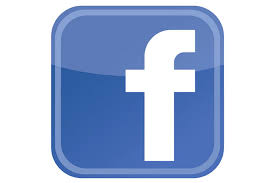 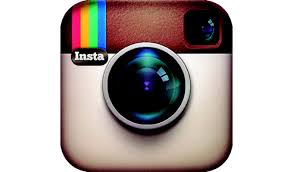 @BALADICAP
www.facebook.com/Baladi.cap
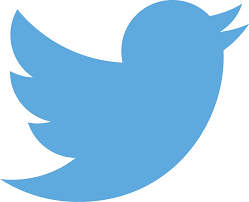 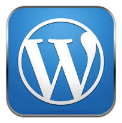 @BALADICAP
https://baladicap.wordpress.com
” تم تطوير هذه المنشورة بفضل دعم الشعب الأميركي من خلال الوكالة الأمريكية للتنمية الدولية (United States Agency for International Development – USAID) 
 محتويات هذه المنشورة هي مسؤولية MSI، ولا تعكس بالضرورة وجهة نظر او اراء الوكالة الأميركية للتنمية أو حكومة الولايات المتحدة"
10/1/2020
33